The Steps in the Writing Process
By: Matthew Stallworth
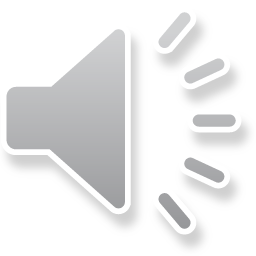 There are 5 steps 			in the Writing Process
1) Prewrite
2) Drafting
3)Revising
4)Editing
5)Publishing
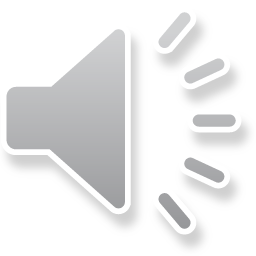 The first step is prewriting
You don’t use complete sentences. You just get your thoughts up.
Green
long
dirty
grass
weak
alive
Clean
cutable
wavy
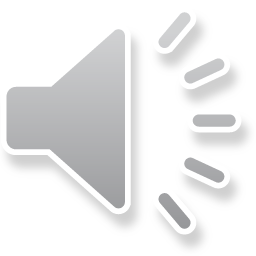 The second step is drafting
Drafting is when you do your first writing.
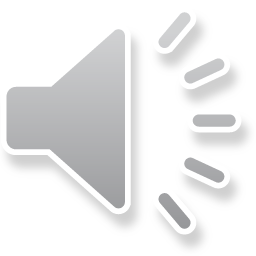 The third step is revising
Revising is making words bolder.
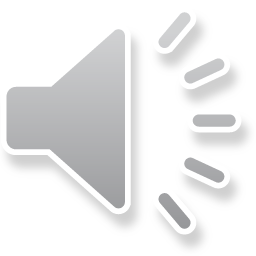 The fourth step is editing
Editing is fixing your mistakes
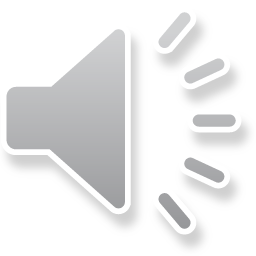 The fifth step is finishing
Finishing is when you turn it in, publish it, and it can go out to the public.
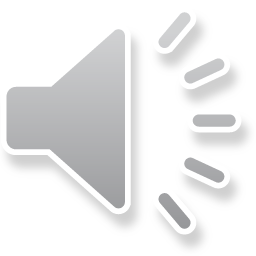